Medical Services Board
October 9, 2020
Kim Bimestefer, Executive Director
1
Agenda
COVID-19 Trend Updates

Unemployment trends

Medicaid enrollment increases 

Service metrics and new member app

State budget challenges 

COVID19 Strike Force, Alternate Care Sites

Utilization Trends 

Q&A
2
COVID-19 Status as of 10/07 CDPHE updates: https://covid19.colorado.gov/
Please be a leader in your community and in your role by setting the example:
Wear a mask
Practice social distancing 
Wash your hands.
3
WEEKLY CASE TREND
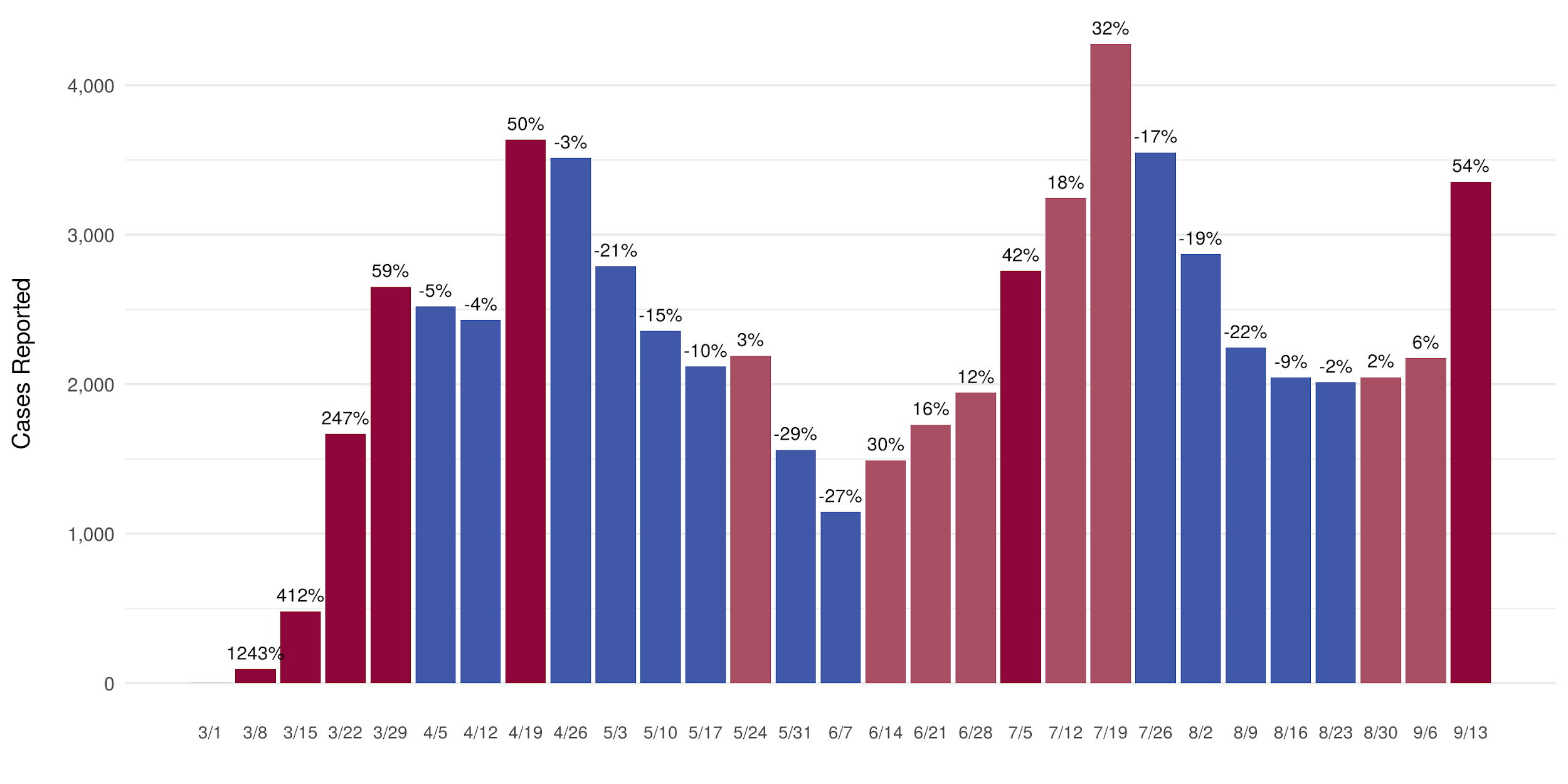 WEEKLY CASE TREND- 18-25 YEAR OLD CASES
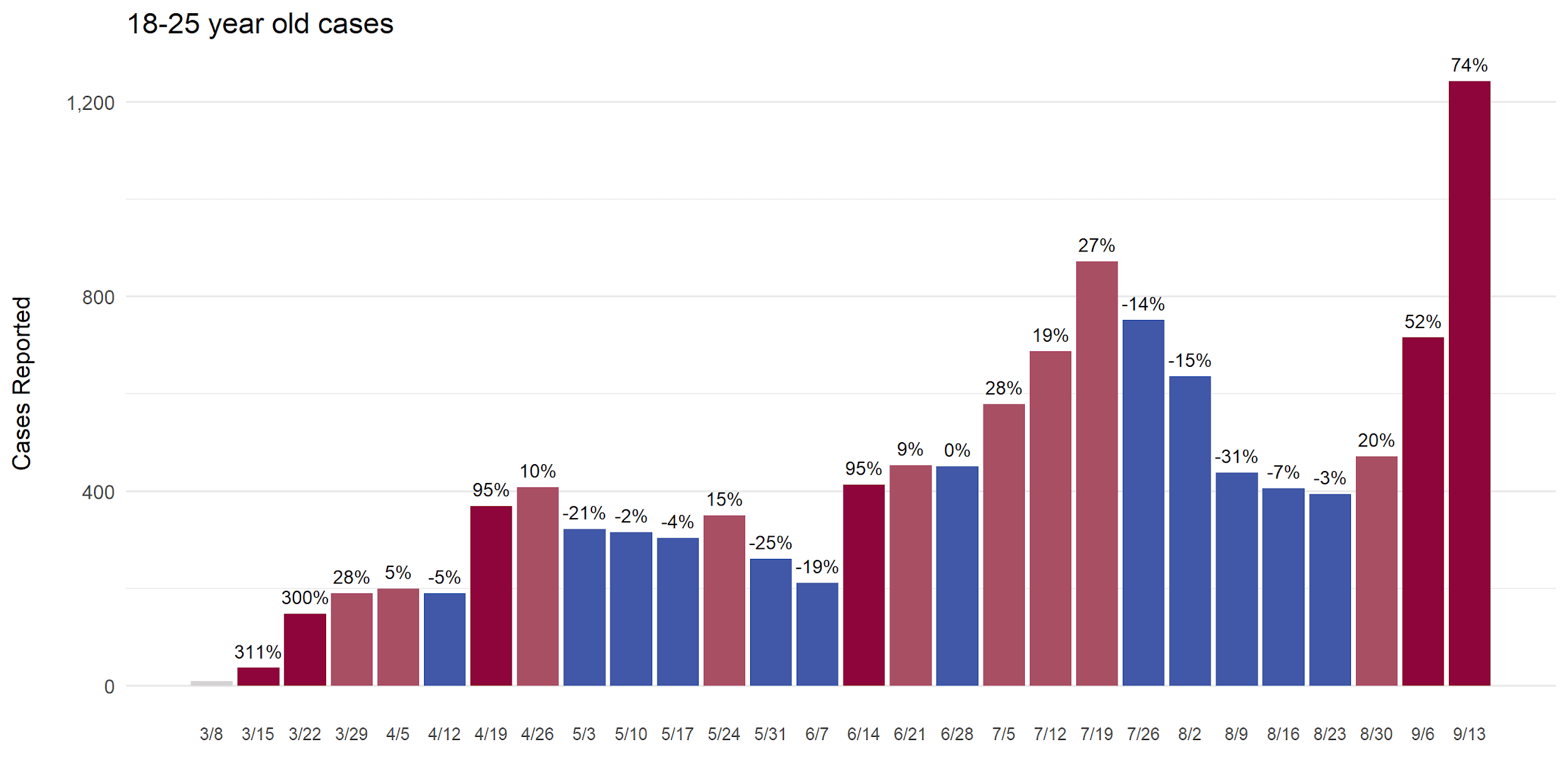 Colorado’s Unemployment Rates
Feb           Mar        Apr         May           Jun          Jul            Aug
2.5%         5.2%      12.2%*      10.2%       10.6%        7.4%         6.7%
*highest since 1976; prior record was 8.9% for CO, during the great recession
466,645 Coloradans filed initial unemployment claims since mid-March

Source: Unemployment Data from Colorado Department of Labor and Employment. Chart for the OSPB September 18, 2020 Revenue Forecast available at available at https://www.colorado.gov/governor/office-state-planning-budgeting
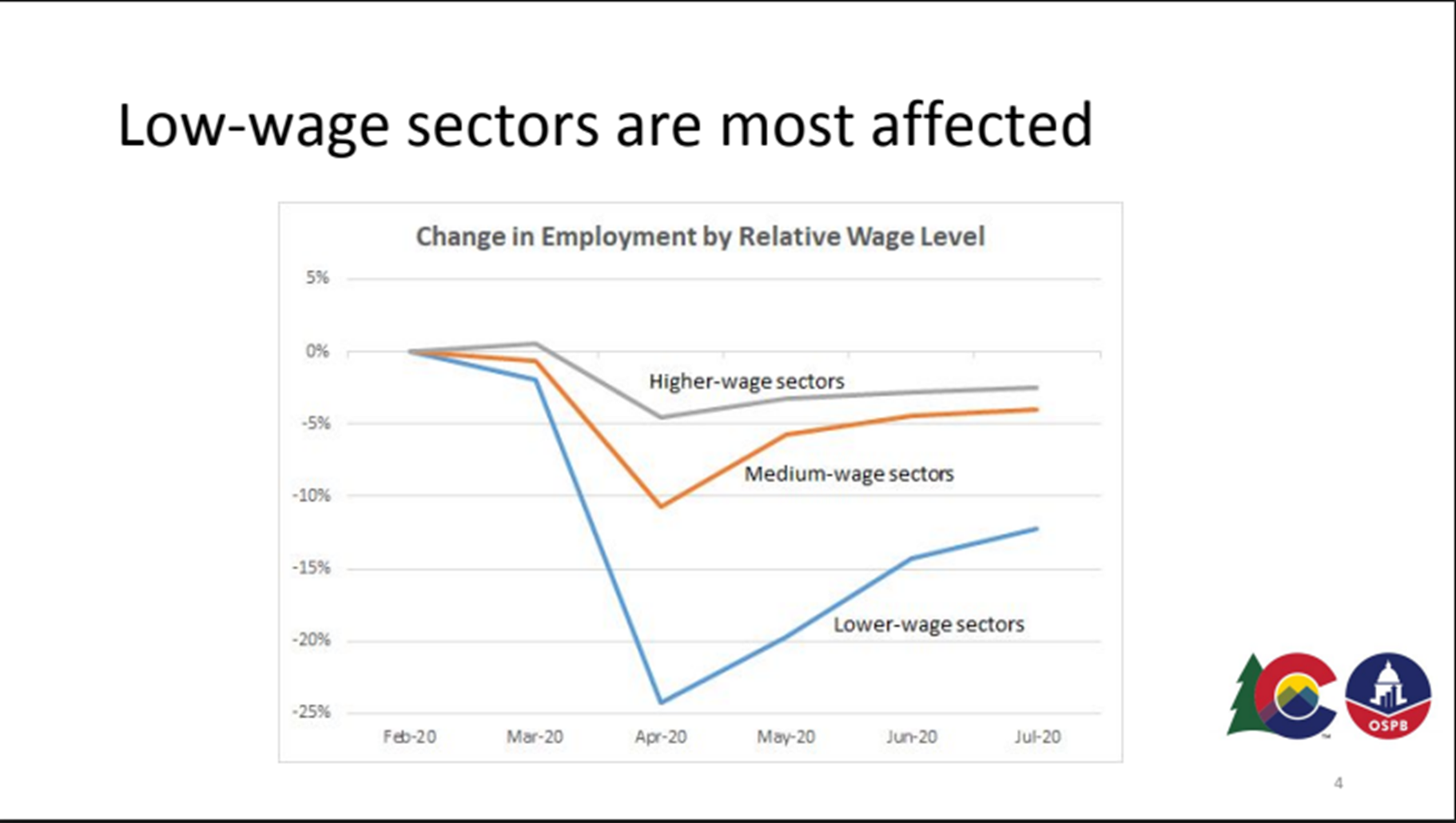 6
[Speaker Notes: February: 2.5% 
March: 5.2%
April: 11.3% 
Highest since state began tracking in 1976
Prior record was 8.9% during Great Recession in Fall 2010
Compares to 14.7% nationally - highest since U.S began tracking in 1948
517,000 Coloradans filed initial unemployment claims since mid-March 


Source: Colorado Department of Labor and Employment]
September Revenue Forecast: Better than June, but Budget Challenges Remain
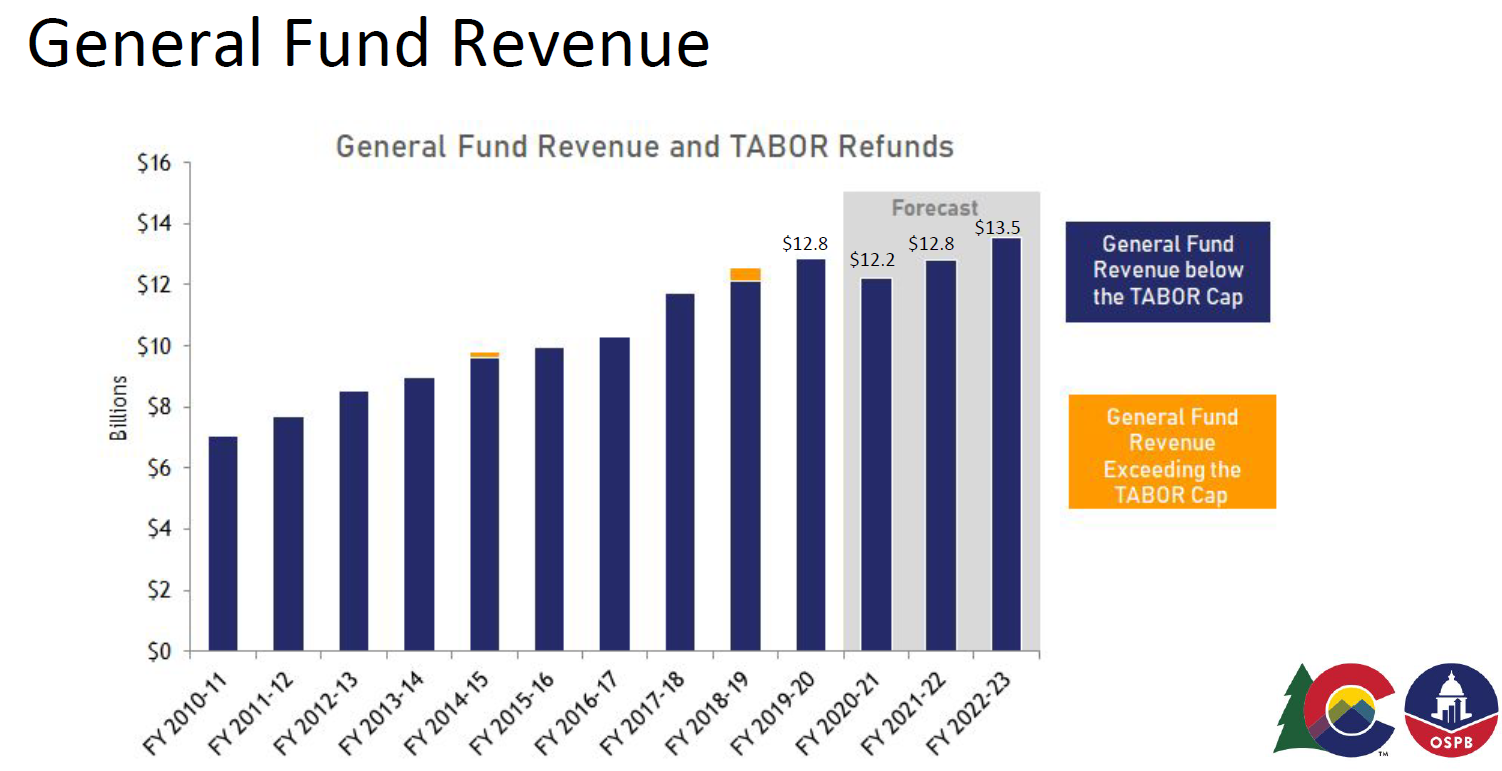 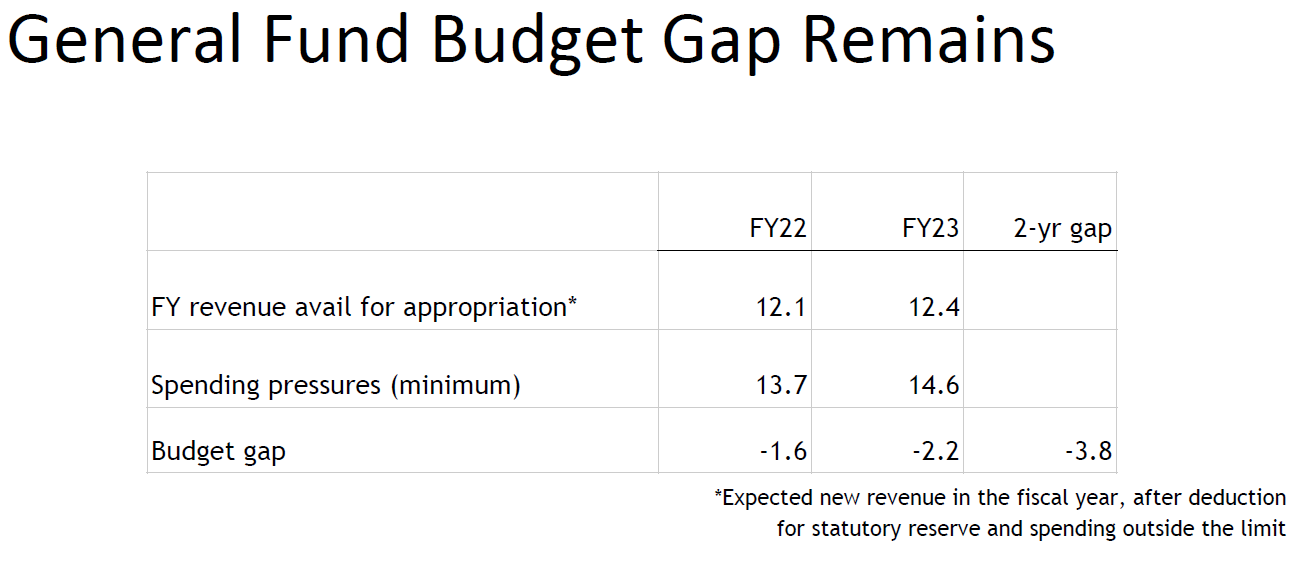 Source: Office of State Planning and Budgeting, Revenue and Economic Forecast Presentation to the JBC, Slides 10 & 15. September 18, 2020 available at https://www.colorado.gov/governor/office-state-planning-budgeting
7
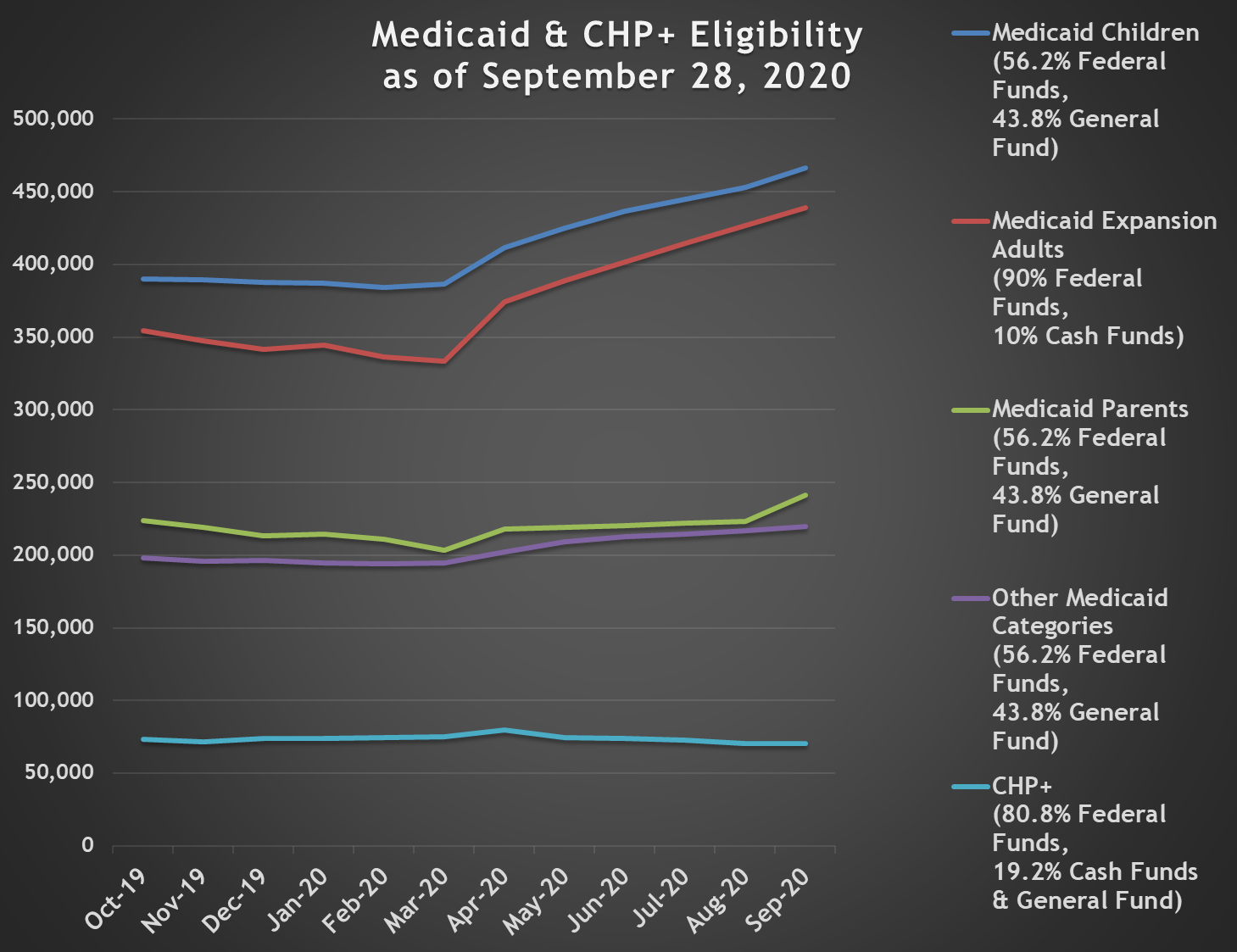 Medicaid Category Enrollment
Count of Clients enrolled by aid code. 
Chart shows total enrollments by time periods 
and the changes in its composition over time.
The two populations which have seen the greatest increase in enrollment are Medicaid Children and Expansion Adults.
[Speaker Notes: For External use]
Provider & Member Services
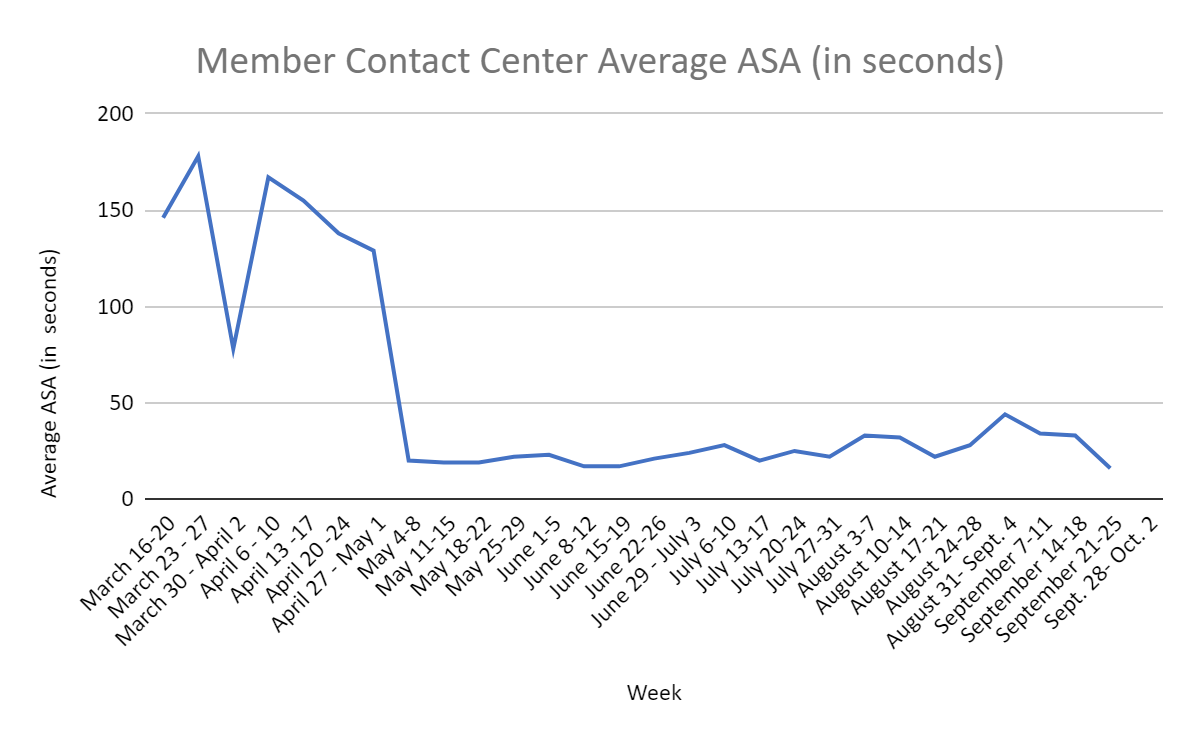 9
Health First Colorado Mobile App
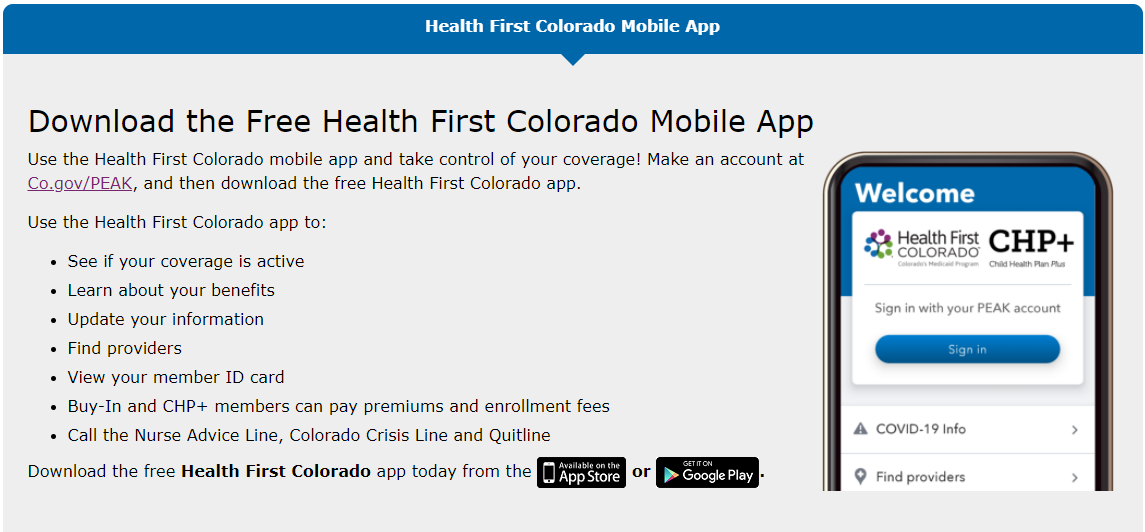 https://www.healthfirstcolorado.com/mobileapp/
10
HCPF-CDLE Survey: Where are you getting your health insurance coverage currently?
8.97%  - employer extended health care benefits
4.73% - employer’s COBRA option
15.94% - spouse's health insurance 
2.18% - under age 26, on my parent’s health insurance policy
10.70% - coverage through Connect for Health Colorado 
22.47% - Health First Colorado (Colorado’s Medicaid Program)
.21% - covered by Child Health Plan Plus (CHP+)
15.47% - have healthcare coverage, but not through any of the above*
19.33% - I don't have health insurance coverage
11
If you are currently uninsured, or anticipate being uninsured, do you plan to:
8.92% - Purchase coverage through Connect for Health Colorado
2.70% - Purchase coverage directly from a health insurance company 
20.0% - Apply for coverage with Health First Colorado (CO Medicaid)
  .99% - Apply for coverage with Child Health Plan Plus (CHP+)
1.71% - Get covered through my spouse's health insurance 
0.09% - Under 26, get covered through my parent’s health insurance 
4.95% - Get covered, but not through any of the above
14.50% - Other
46.13% - Go without health insurance coverage
12
Applications Received Daily broken out by Program
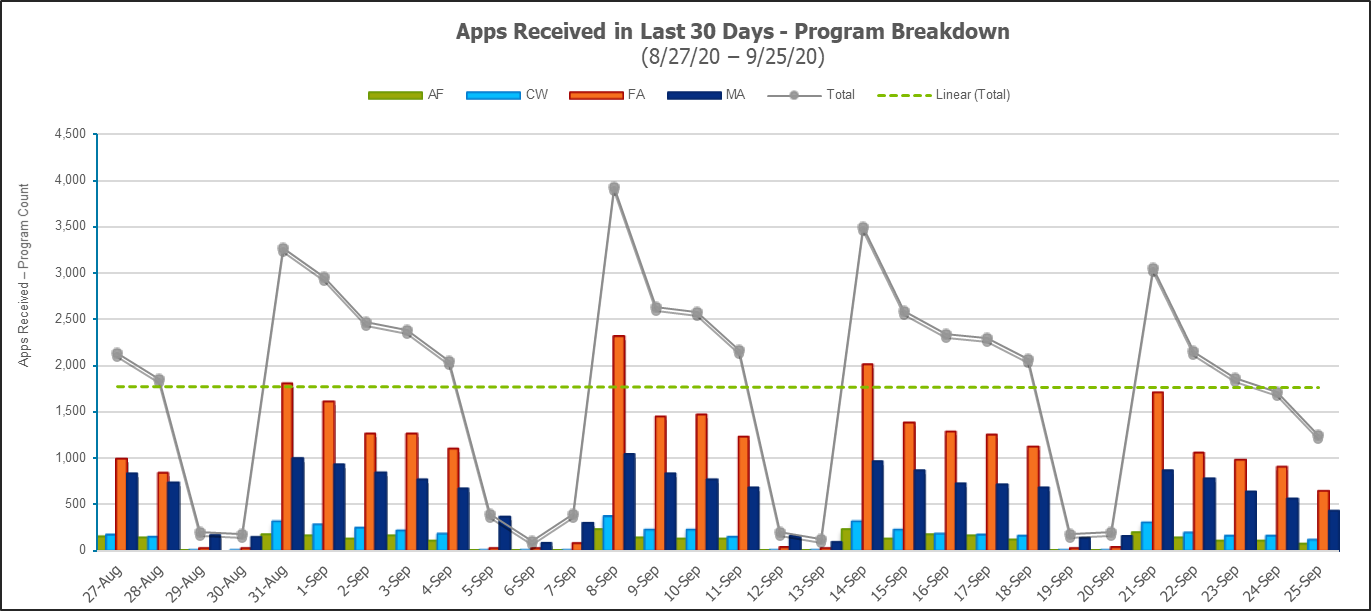 AF = Adult Financial    
CW = Colorado Works    
FA = Expedited & Non-Expedited  Food Assistance     
MA = Medical Assistance
This shows what assistance Coloradans are seeking. Over the last 30 days, 52% of applications received were for a Food Assistance program. The second largest category was for Medical Assistance, at 33%. Adult Financial and Colorado Works account for 14% combined.
[Speaker Notes: For Internal Use]
Help Us Reach Coloradans Who Need Coverage!
HCPF Contact: Sabrina.Allie@state.co.us
Public Service Announcement example:
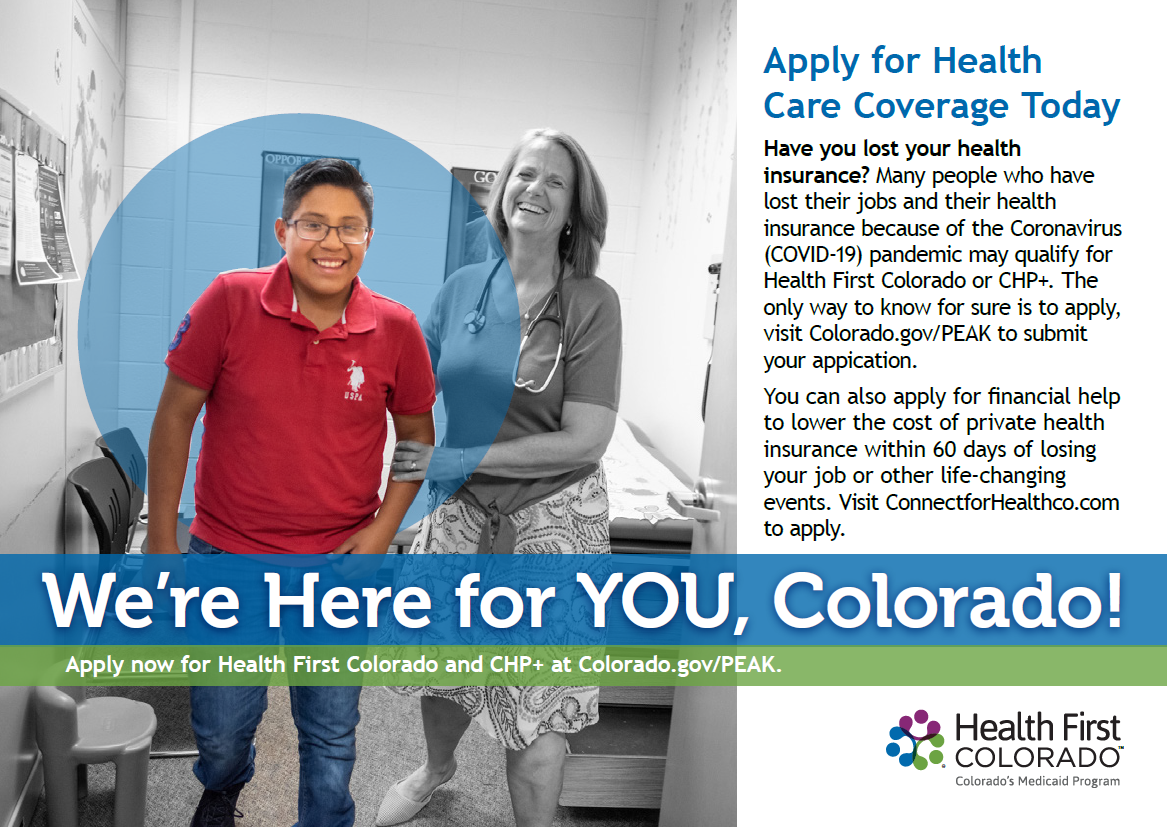 Tools for partners to help us reach Coloradansavailable at
CO.gov/hcpf/HereForYou

Enrollment tool/flyer
Newsletter articles, blurbs
Social media posts
Public Service Announcements
Website content
Email content 
Images
14
[Speaker Notes: It’s critical that Coloradans know they can apply for health coverage at any time and it’s easy to do.

HCPF is working to spread the word; and we need your help.
We have created an enrollment tool available on our website that provides the critical information I will go over with you next. 
Tools are available at CO.gov/hcpf/HereForYou]
Department Actions To Dateto Connect Coloradans to Coverage to reduce uninsured risk
About 100 stakeholder meetings
New Websites, Brochures, Communications Content
Multiple panels, speaking engagements
Press Conference
Created new member videos to reduce Medicaid stigma (https://www.youtube.com/watch?v=-ulh5-8wX_I&feature=youtu.be)
Partnership with Connect for Health Colorado
September 24 Stakeholder working session (prioritizing ideas)
15
PHE Extension
- Extending or Ending the Public Health Emergency is a federal decision- HHS Extended the PHE for 90 days, as outlined below.
16
16
Medical Assistance Enrollment through 9/29/2020
New Member: Members who started receiving MA benefits in that month, and who were not eligible the previous month
Disenrolled: Beginning April 2020, captures only members who met the exceptions to the continuous coverage requirements
Continuous Coverage: Members who were locked into their MA benefit due to the continuous coverage requirement
Locked into a higher benefit category: Members who would have switched to a lower MA benefit, but were locked into a higher category due to continuous coverage 
Net Change: Net change in Total Enrollment compared to previous month
Total Enrollment: Total unique members eligible and receiving Medical Assistance benefits
COVID-19 Testing Only: Members eligible for COVID-19 testing benefit only. NOTE: April includes March numbers
[Speaker Notes: For External use
Rachel Entrican to review]
Enforcement & Education
COVID19 Impact & Response: 60%+ of deaths are in NH & ALF settings
Situational Awareness
Testing for Disease Presence
Health & Wellbeing / Equity
Solution: Residential Care Strike Team Strategy
Staffing
Cohorting & Facility Isolation
18
[Speaker Notes: The Residential Care Strike Team is composed of representatives of the Governor’s office and state agencies that play a role in regulating and supporting residential care facilities: The Departments of Public Health and Environment (CDPHE), Human Services (DHS), Health Care Policy and Financing (HCPF), Public Safety (DPS) and Regulatory Agencies (DORA). The Strike Team was established by Governor Polis in April 2020 to mitigate the spread of COVID-19 in all high-density residential environments serving older adults and people with disabilities.

The Strike teams work is organized into 6 key strategy areas:

Enforcement and Education – Ensure that all facilities are following regulatory guidelines set forth by CDPHE and that they have the proper support and resources to do so.
Testing for Disease Presence – Implementing a multi-pronged approach of ongoing surveillance testing (asymptomatic) and testing as a component of outbreak response.
Cohorting & Facility Isolation – Educate and assist facilities in preparing for an outbreak, as well as provide technical assistance and education on effective infection prevention strategies including cohorting and isolation.
Staffing – Ensure an adequate, well-trained workforce is available for facilities to serve their residents.
Situational Awareness – Maintain a line of sight on the needs and capacities of facilities to maximize response efforts. Through tools like EMResource the State is able to understand live metrics around bed capacity, PPE needs, testing capabilities, and staffing shortages.
Health & Wellbeing / Equity – Acknowledge the physical, mental, and cognitive health of residents and staff while continuing to assure their safety in all policy decisions. In addition, understand the implications of the long-standing systemic health and social inequities and ensure they are considered in our COVID-19 response effort.]
COVID19 Risk: Breach of the healthcare system, like other states.Solutions: Alternate Care Sites
DECOMMISSIONING 
The Ranch Events Complex
Loveland, CO
Tier 3 facility
Max capacity: 1,060 beds
“Ready” date 6/26/2020 with
80 beds
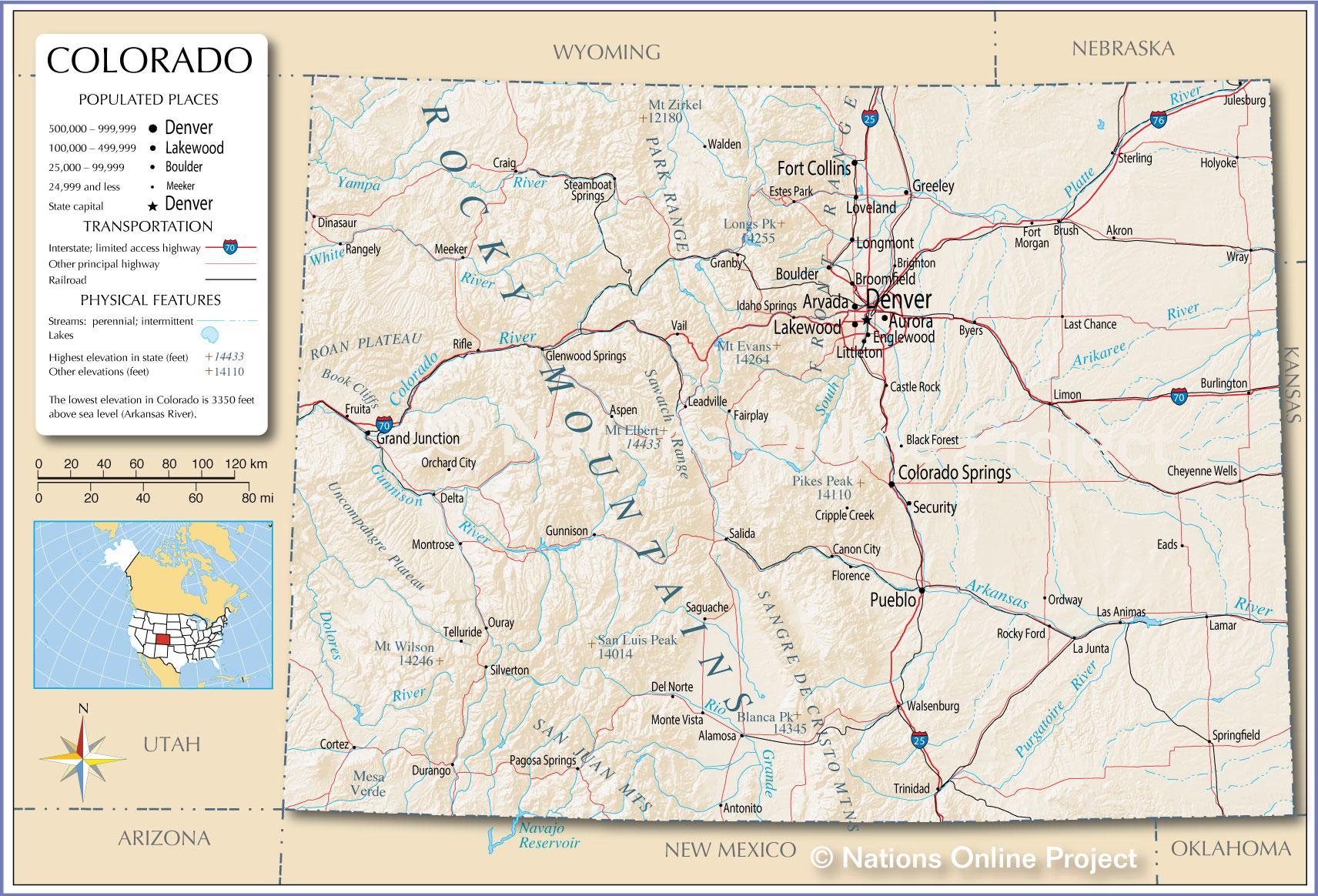 St. Anthony North Hospital
Westminster, CO
Tier 2.5 facility
Max capacity: 78 beds
“Ready” date 8/20/2020 with 25 beds
Colorado Convention Center
Denver, CO
Tier 3 facility 
Max capacity: 2,000 beds
“Ready” date 6/26/2020 with 80 beds
DECOMMISSIONING
Western Slope Memory Care
Grand Junction, CO
Tier 2.5 facility 
Max capacity: 50 beds
“Ready” date: 9/3/2020 with 25 beds
St. Mary Corwin Hospital
Pueblo, CO
Tier 2.5 facility 
Max capacity: 120 beds
“Ready” date 8/27/2020 with 25 beds
Tier 1 care: existing acute care hospitals 
Tier 2 care: ambulatory surgical center, free-standing emergency department, or critical access hospital 
Tier 3 care: alternate care sites that have been created by the state, by hospitals and/or by state/local partnerships with public health and emergency management. Alternate Care Sites are medical shelters. They are not hospitals 
Tier 4 care: patients who are ready to return home but who can’t because of extenuating circumstances or because they need to quarantine in order to protect others, may be transferred to a hotel that has been converted to a medical shelter
PHE: Changing Utilization PatternsInpatient through 9/12/2020
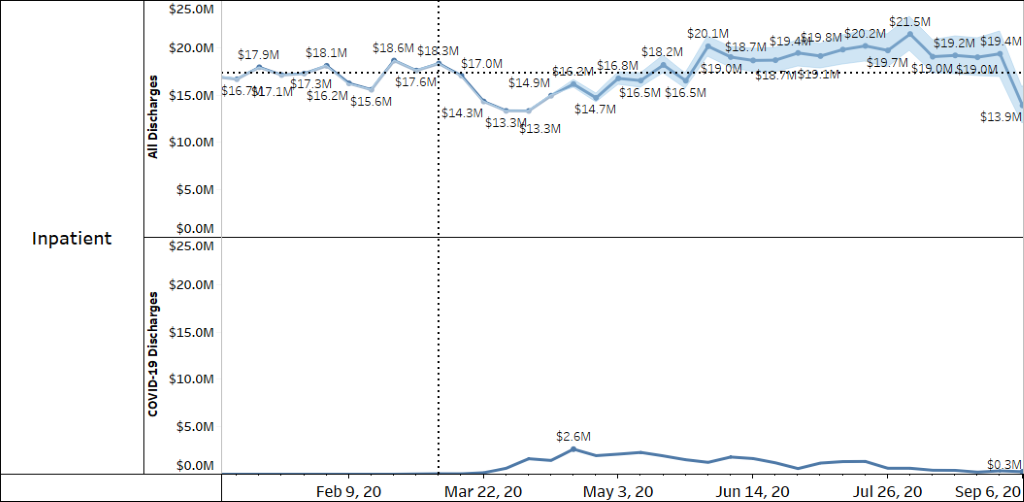 Blue line is incurred weekly service utilization trends IBNR adjusted through 9/12
Blue shading is the range of uncertainty in the IBNR estimates
Vertical dotted line is the last week prior to social distancing
Horizontal dotted line is the weekly average paid before social distancing
Inpatient does NOT include interim billing where the Member has not yet been discharged
20
[Speaker Notes: Range of uncertainty is using a 95% confidence level]
Outpatient Hospital through 9/19/2020
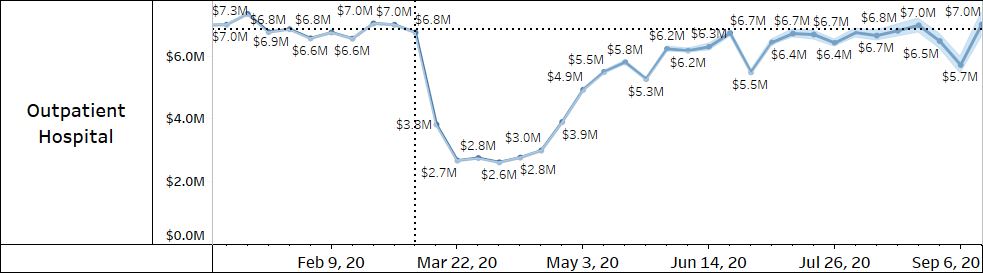 Blue line is incurred weekly service utilization trends IBNR adjusted through 9/19
Blue shading is the range of uncertainty in the IBNR estimates
Vertical dotted line is the last week prior to social distancing
Horizontal dotted line is the weekly average paid before social distancing
21
[Speaker Notes: Range of uncertainty is using a 95% confidence level]
Emergency Dept through 9/19/2020
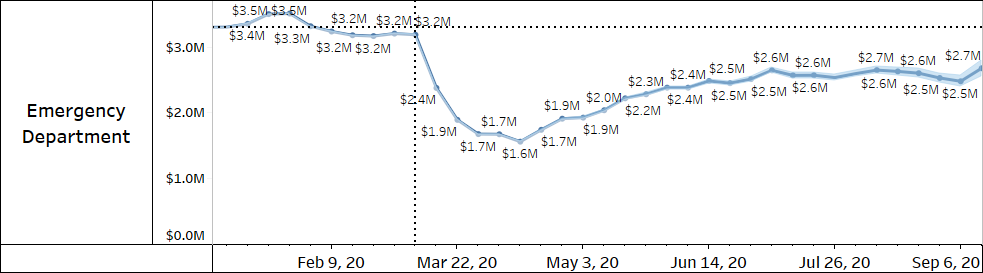 Blue line is incurred weekly service utilization trends IBNR adjusted through 9/19
Blue shading is the range of uncertainty in the IBNR estimates
Vertical dotted line is the last week prior to social distancing
Horizontal dotted line is the weekly average paid before social distancing
22
[Speaker Notes: Range of uncertainty is using a 95% confidence level]
Dental through 9/19/2020
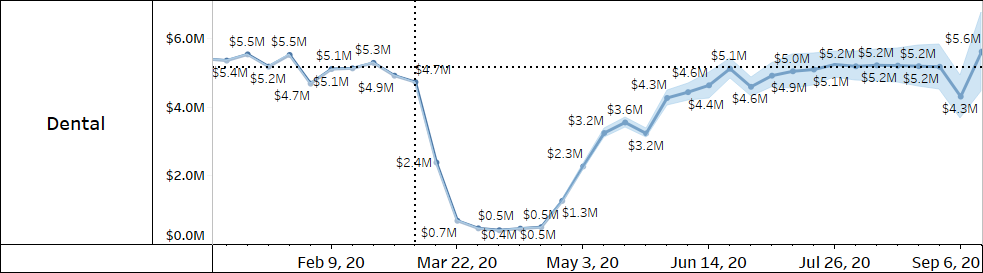 Blue line is incurred weekly service utilization trends IBNR adjusted through 9/19
Blue shading is the range of uncertainty in the IBNR estimates
Vertical dotted line is the last week prior to social distancing
Horizontal dotted line is the weekly average paid before social distancing
23
[Speaker Notes: Range of uncertainty is using a 95% confidence level
Only includes Dental paid through interChange]
FQHC, RHC and IHS through 9/19/2020
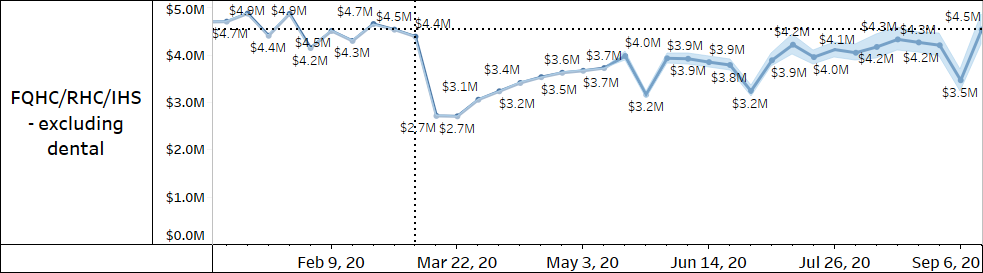 Blue line is incurred weekly service utilization trends IBNR adjusted through 9/19
Blue shading is the range of uncertainty in the IBNR estimates
Vertical dotted line is the last week prior to social distancing
Horizontal dotted line is the weekly average paid before social distancing
24
[Speaker Notes: Range of uncertainty is using a 95% confidence level
Dental payments to these providers are included on the Dental slide]
Thank you!
25